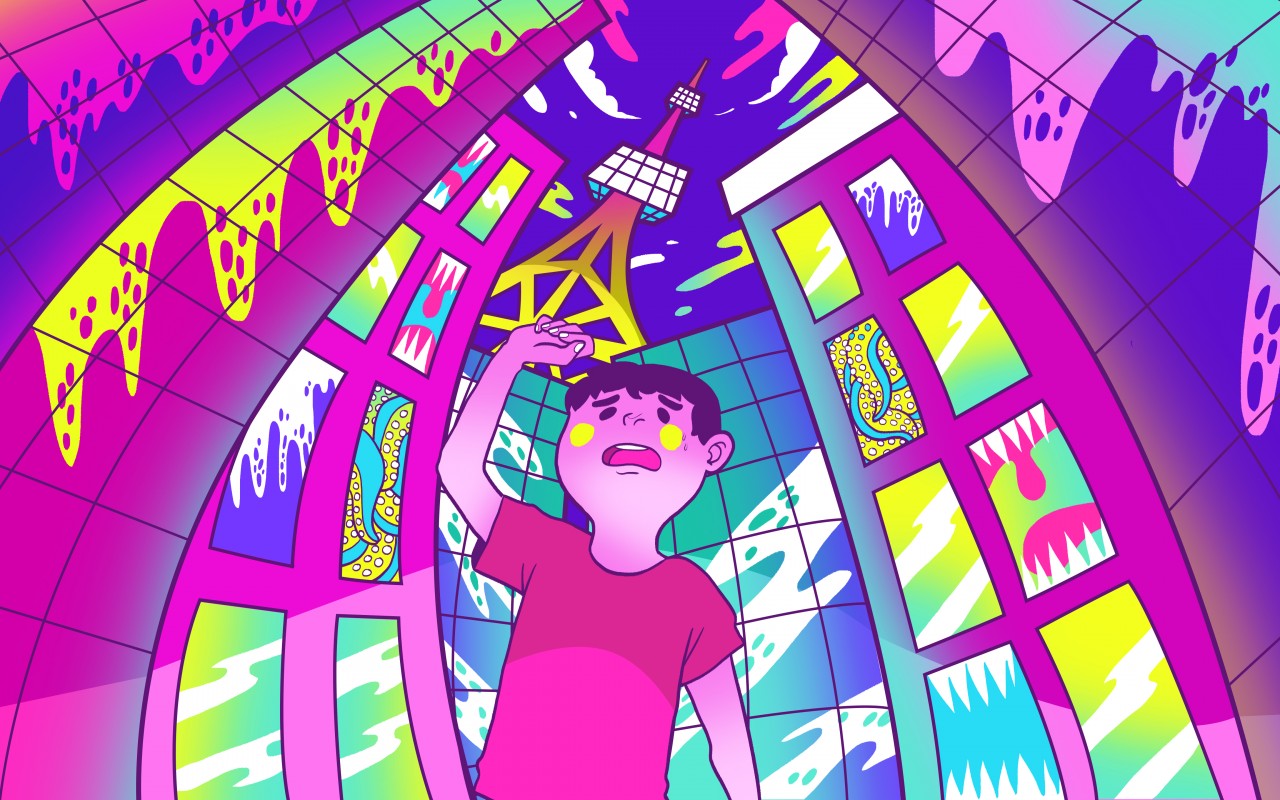 No Place Like Home
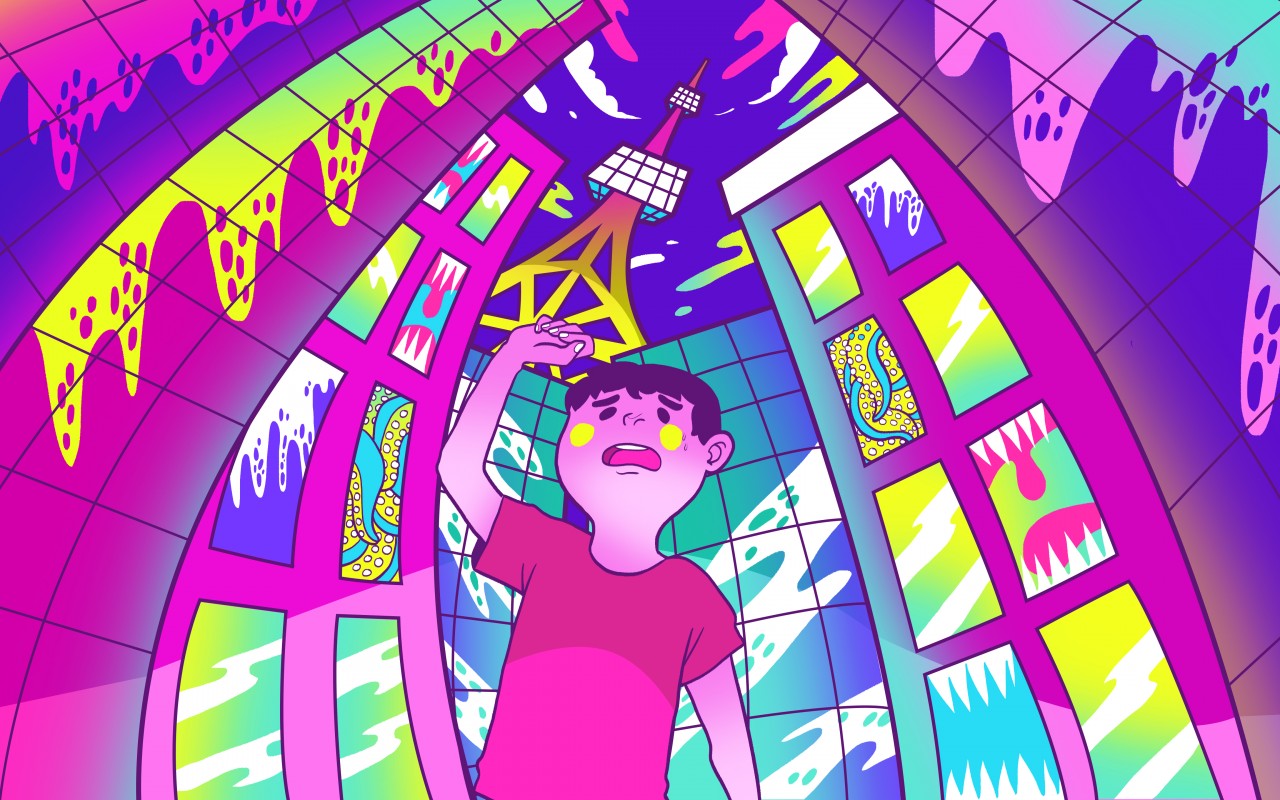 Culture Shock
Have you ever experienced culture shock?

How about reverse culture shock?
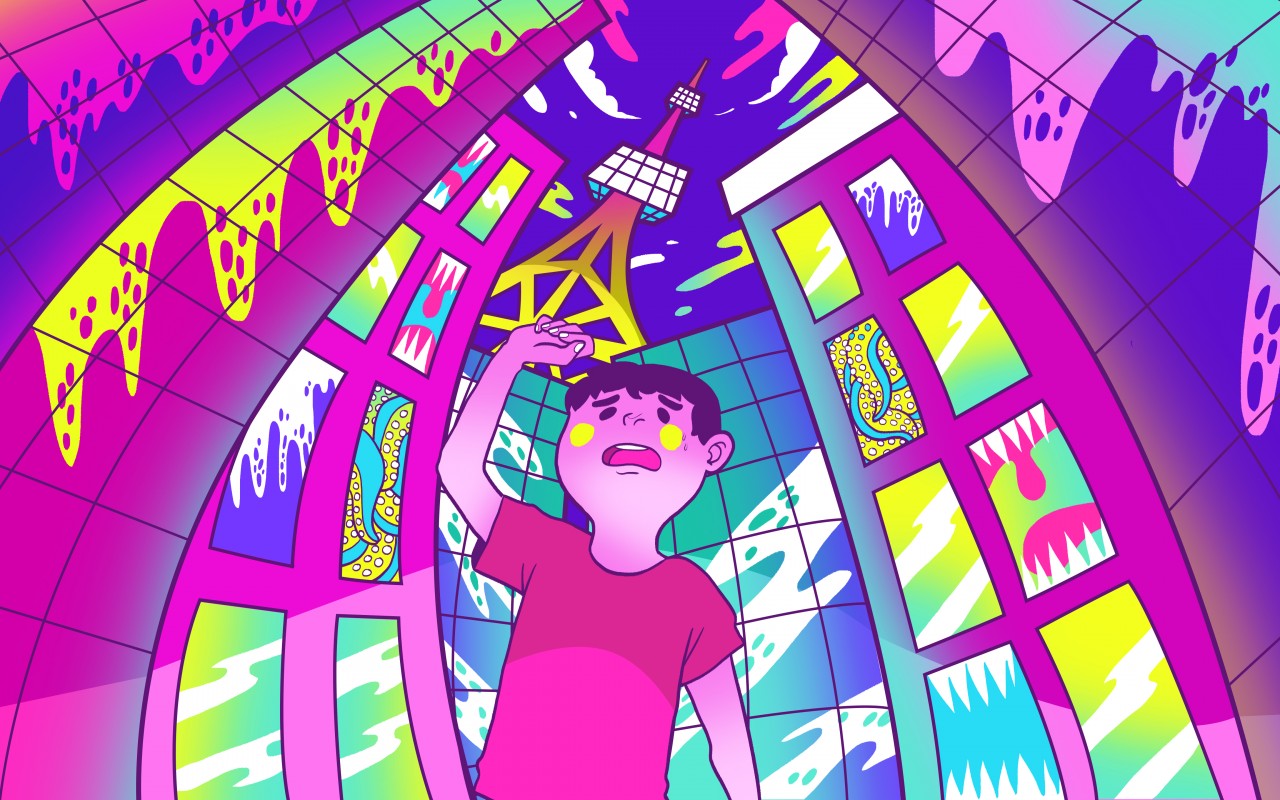 Survey
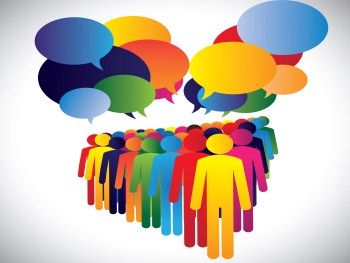 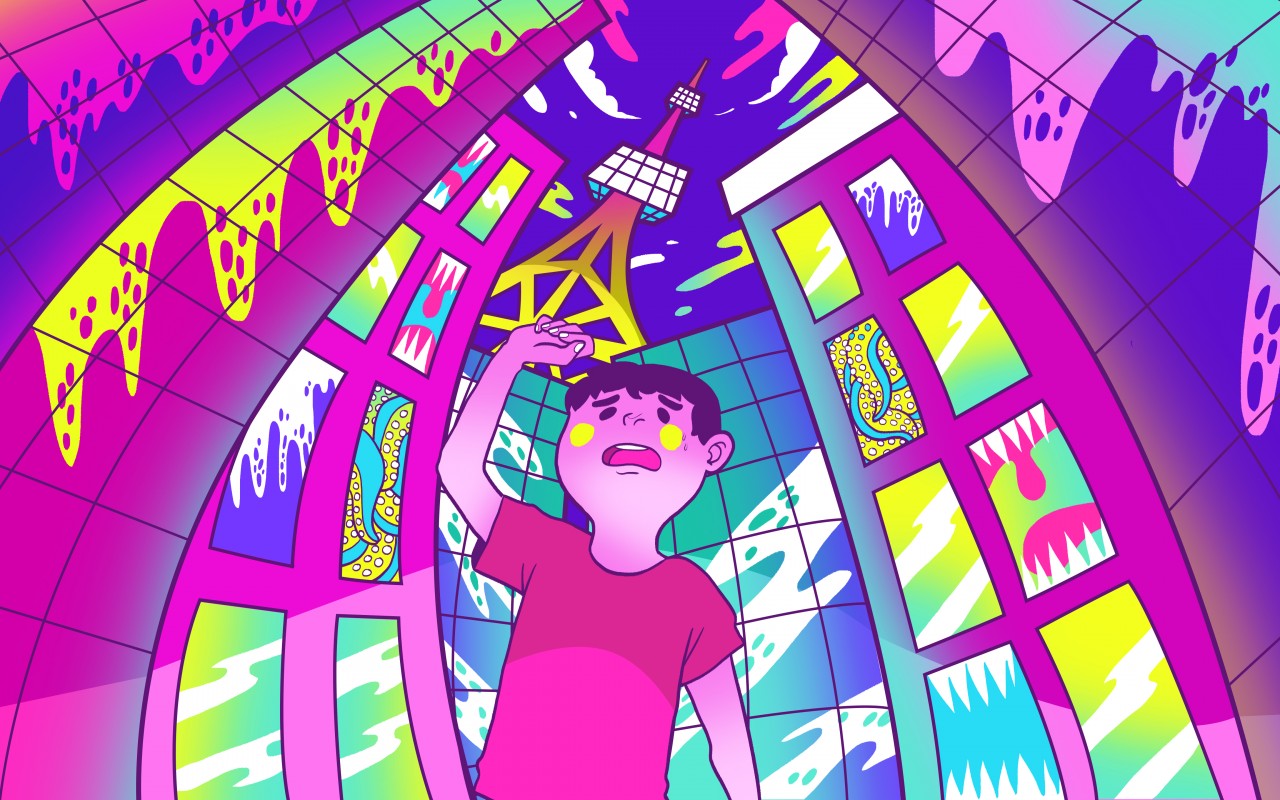 Culture Assignment
You working for a company and have been assigned the task of introducing your culture to employees from another country.

	With your group please prepare a short presentation of some of the key points that  a person from another country should know about your culture.